Mitigating radiation damage for WL
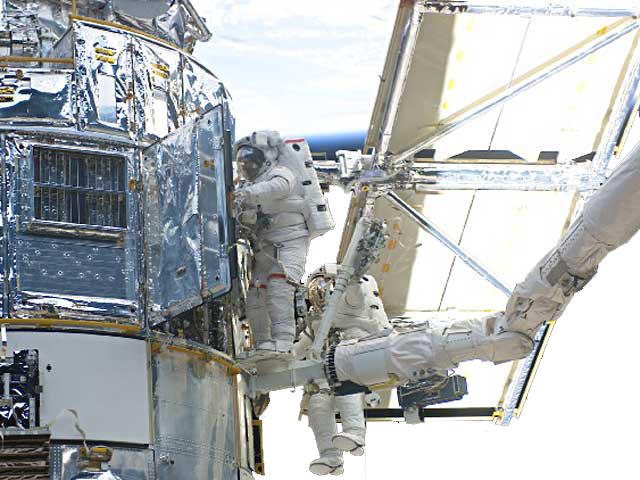 Richard Massey
with Alexie Leauthaud,           Jason Rhodes,         Suresh Seshadri,         Roger Smith    & Chris Stoughton
© NASA
Massey et al. 2010, MNRAS 401, 371
Rhodes et al. 2010 PASP 122, 439
Massey 2010, MNRAS submitted
Recent HST/ACS image
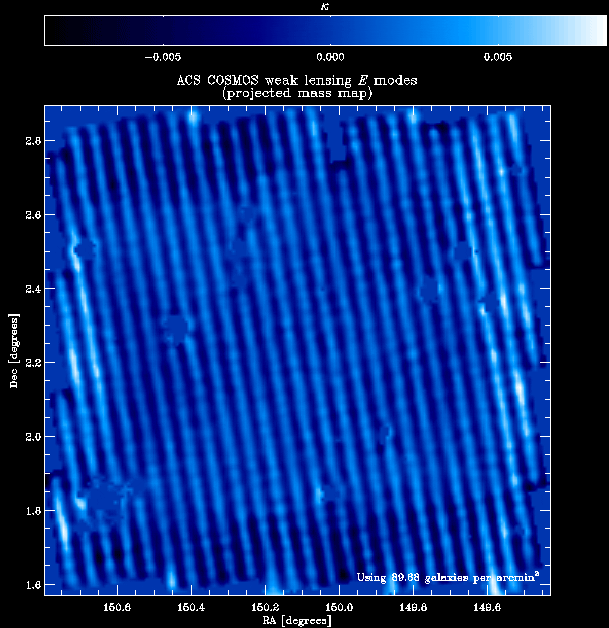 Massey et al. 2010, MNRAS 401, 371
Rhodes,.. Massey et al. PASP 122, 439
Massey 2010, MNRAS submitted
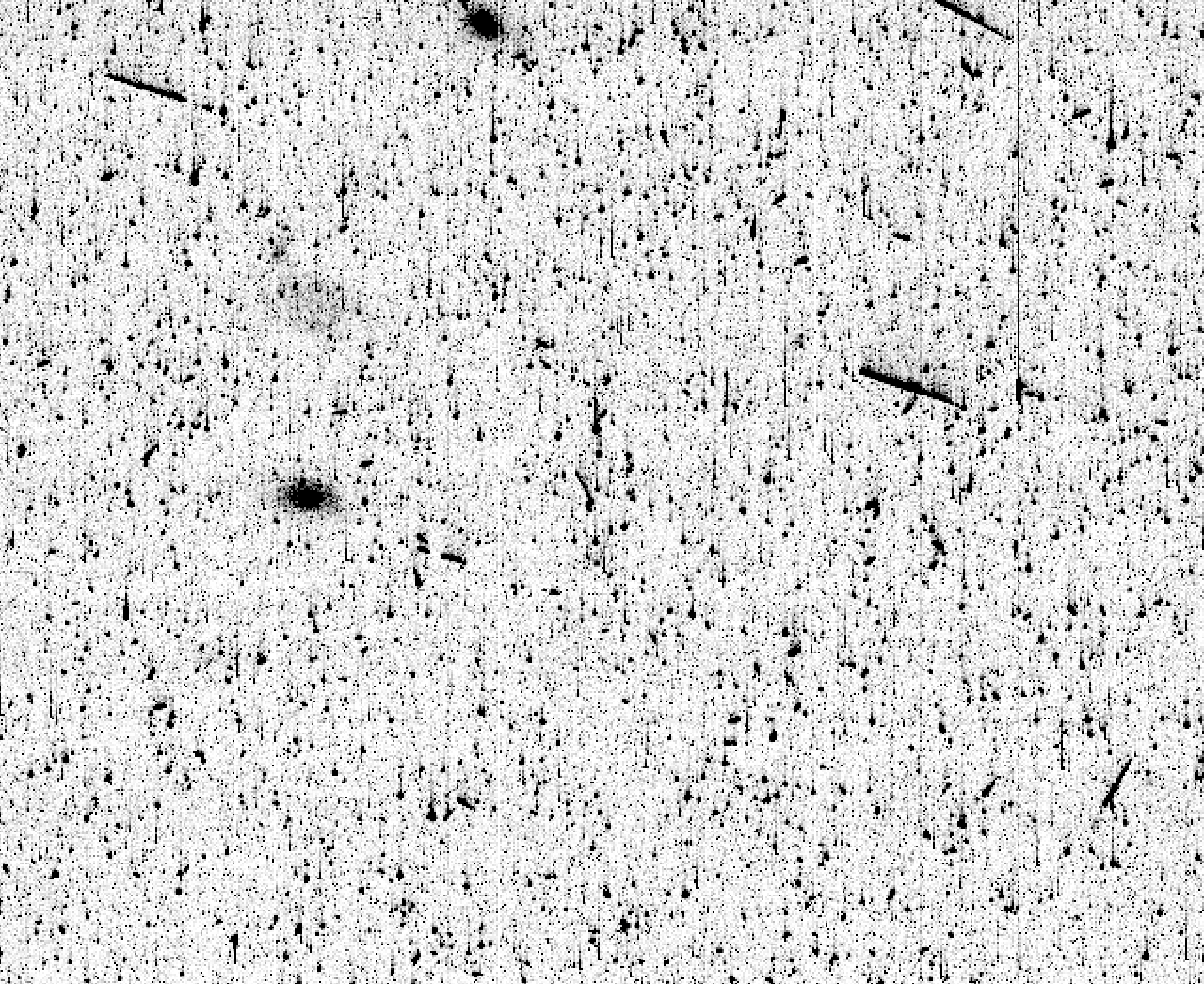 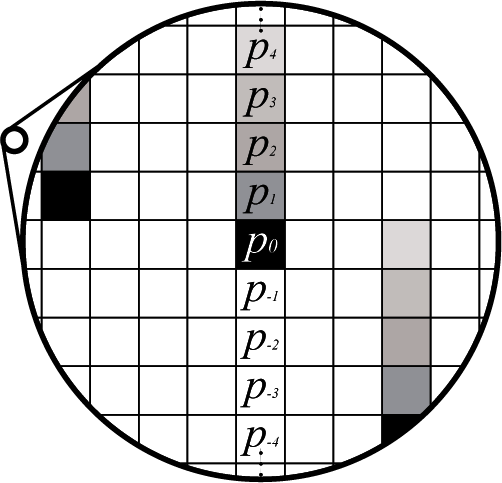 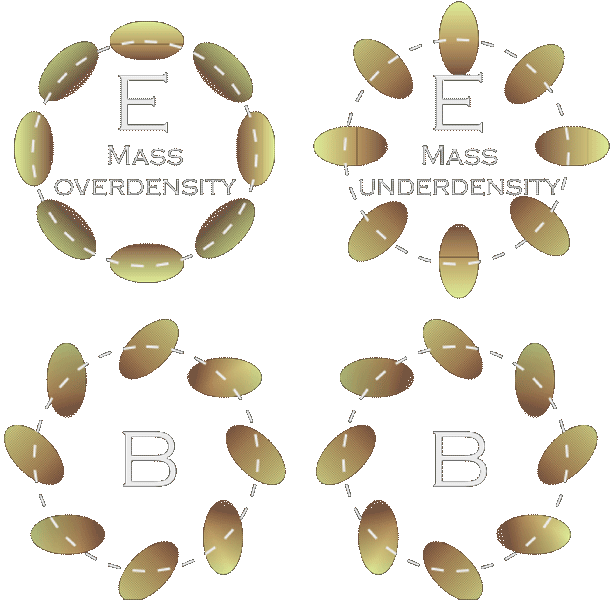 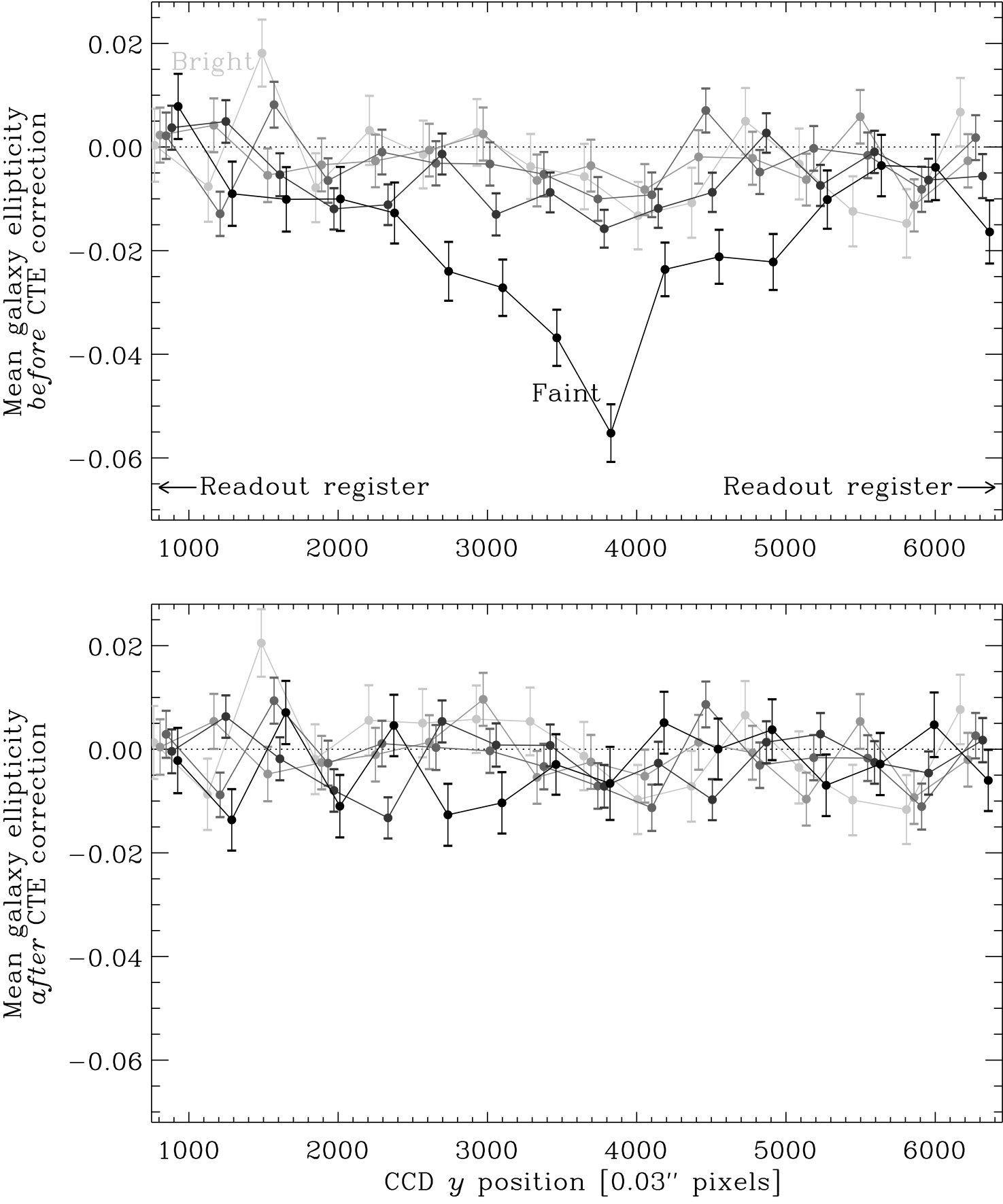 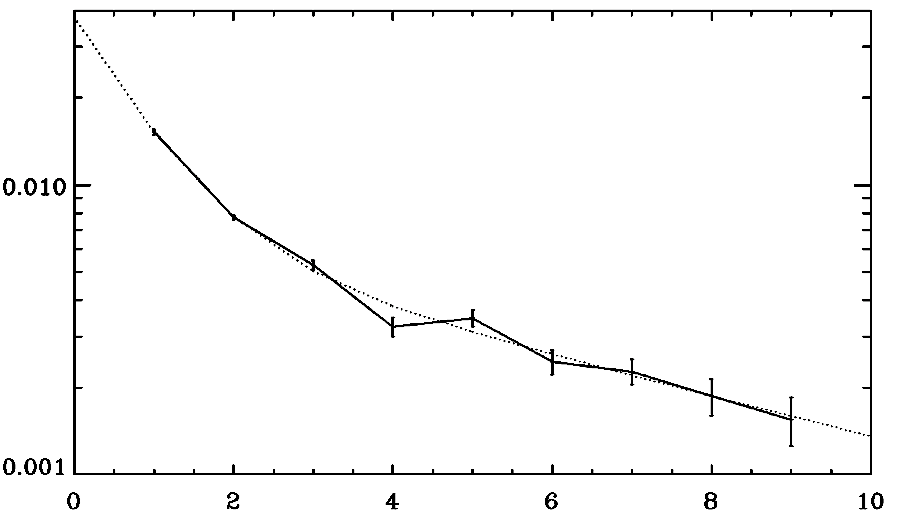 pi - p-i
ρ1e-y/τ1 + ρ2e-y/τ2
i
Charge transfer inefficiency during CCD readout creates a spurious, coherent trailing that affects the photometry, astrometry and morphology of faint galaxies.
[Speaker Notes: Why do we care about this?]
Weak shear measurements with HST/ACS
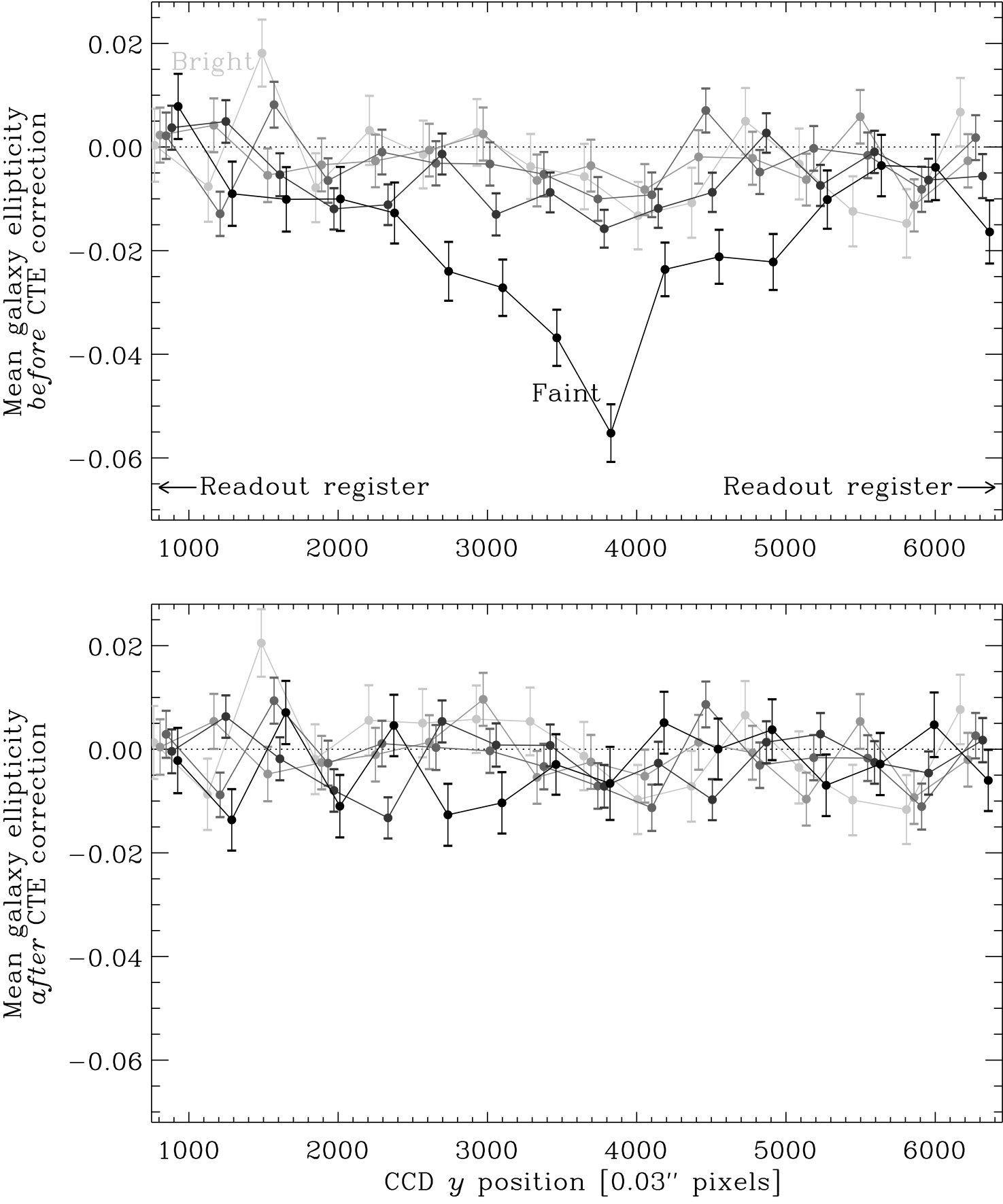 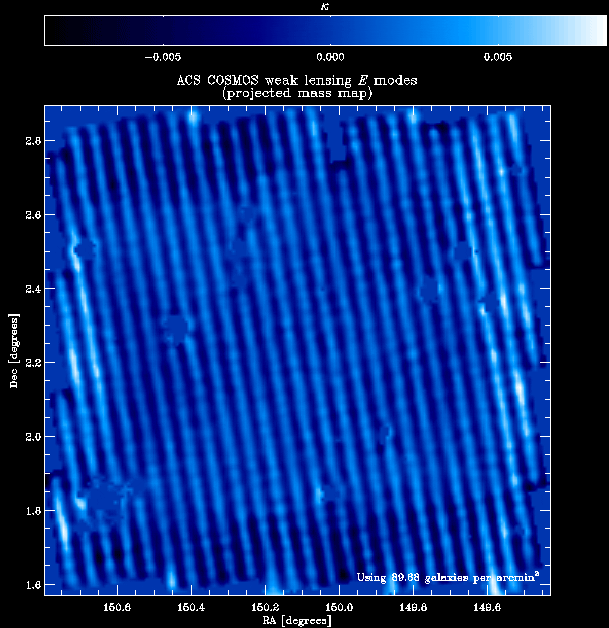 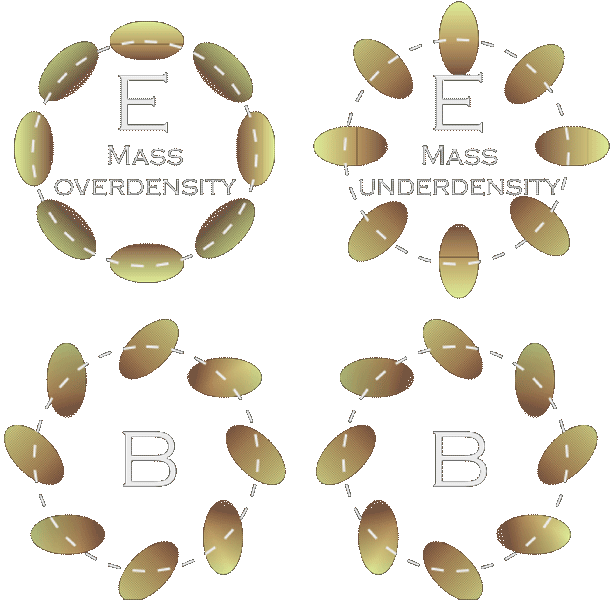 [Speaker Notes: Spurious ellipticity. Worst in middle of detector, faint (or small) objects.
Pure E-mode
JDEM entire error budget after 5 years]
Charge Transfer Inefficiency
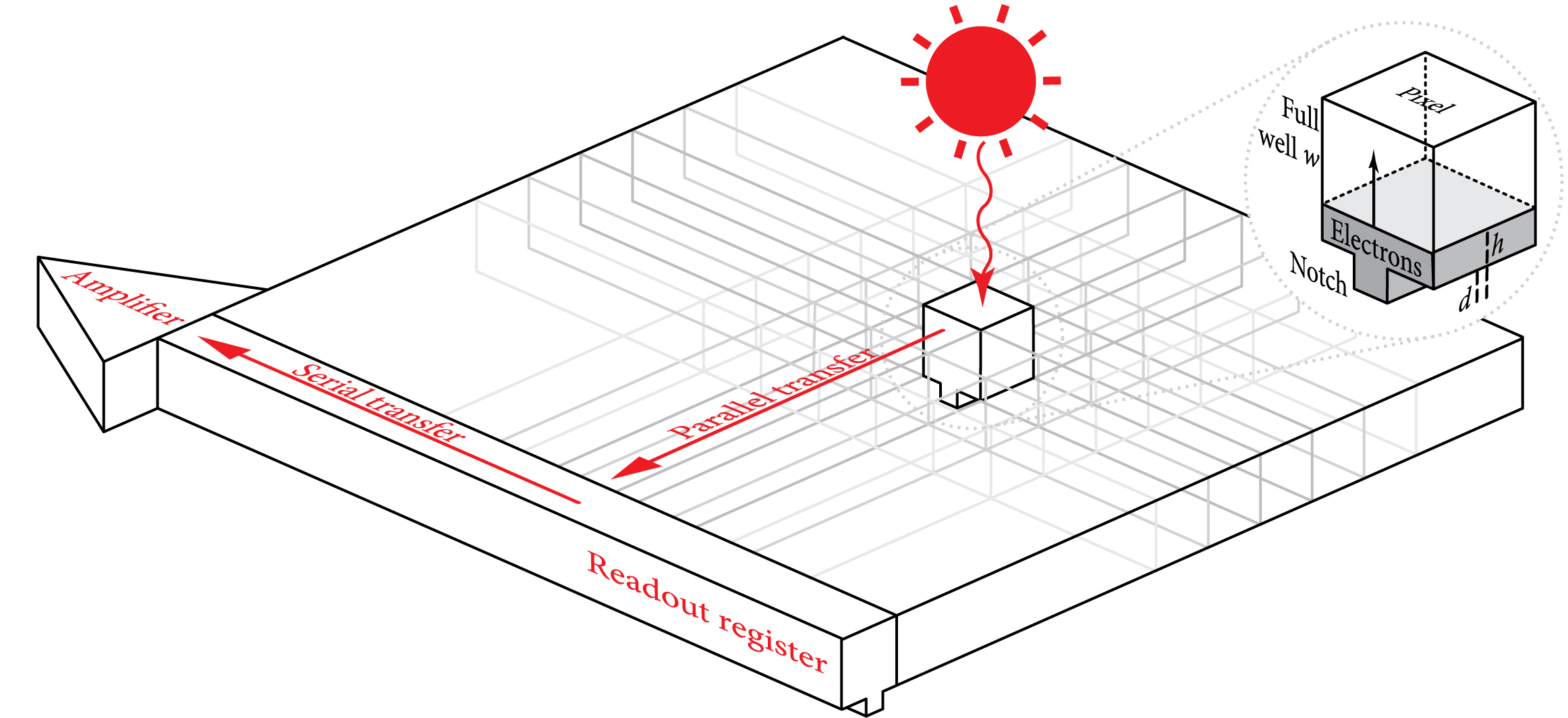 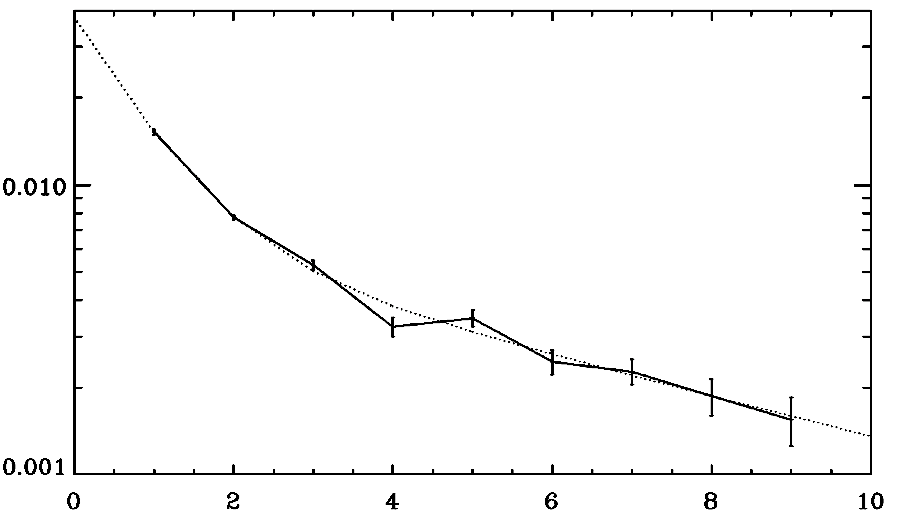 pi - p-i
T
T
T
T
T
T
T
T
T
T
T
T
T
T
T
T
T
T
T
T
T
T
T
T
T
T
T
T
T
T
T
T
T
T
T
T
T
T
T
T
T
T
T
T
T
T
T
T
T
T
T
T
T
T
T
T
T
T
T
T
T
T
T
T
T
T
T
T
T
T
T
T
T
T
T
[Speaker Notes: Trap density uniform
Nobel prize]
Effective charge trap density
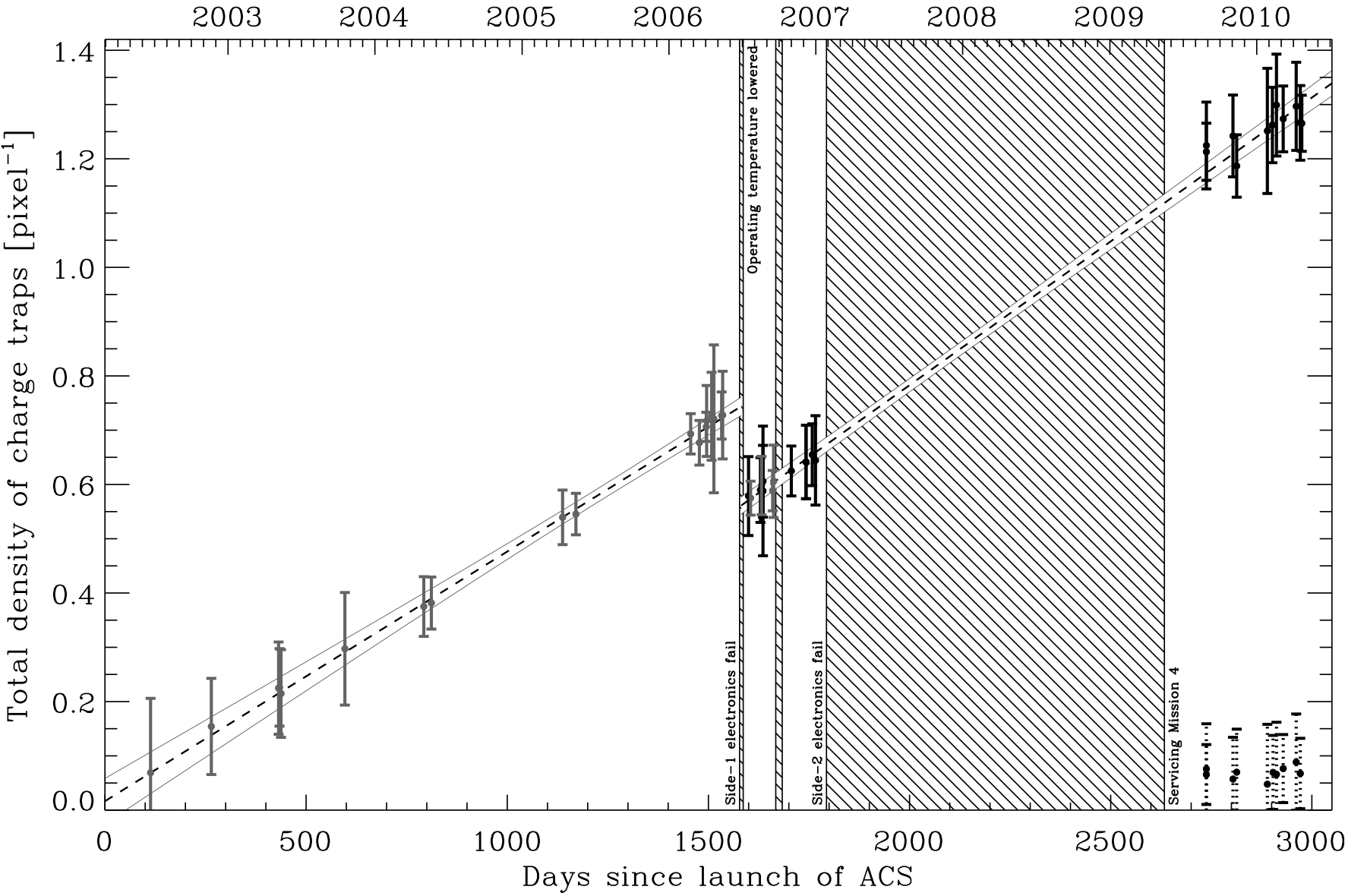 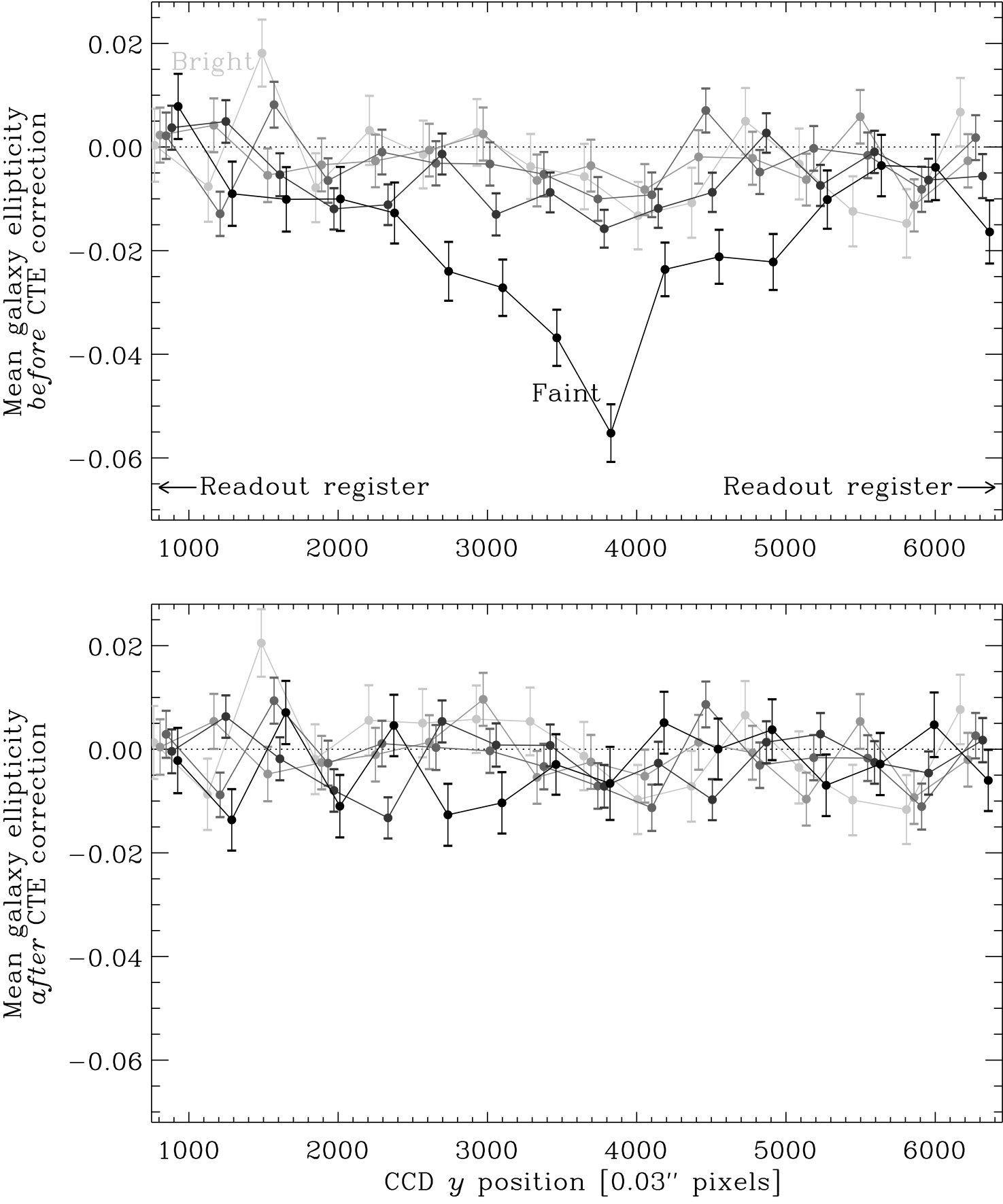 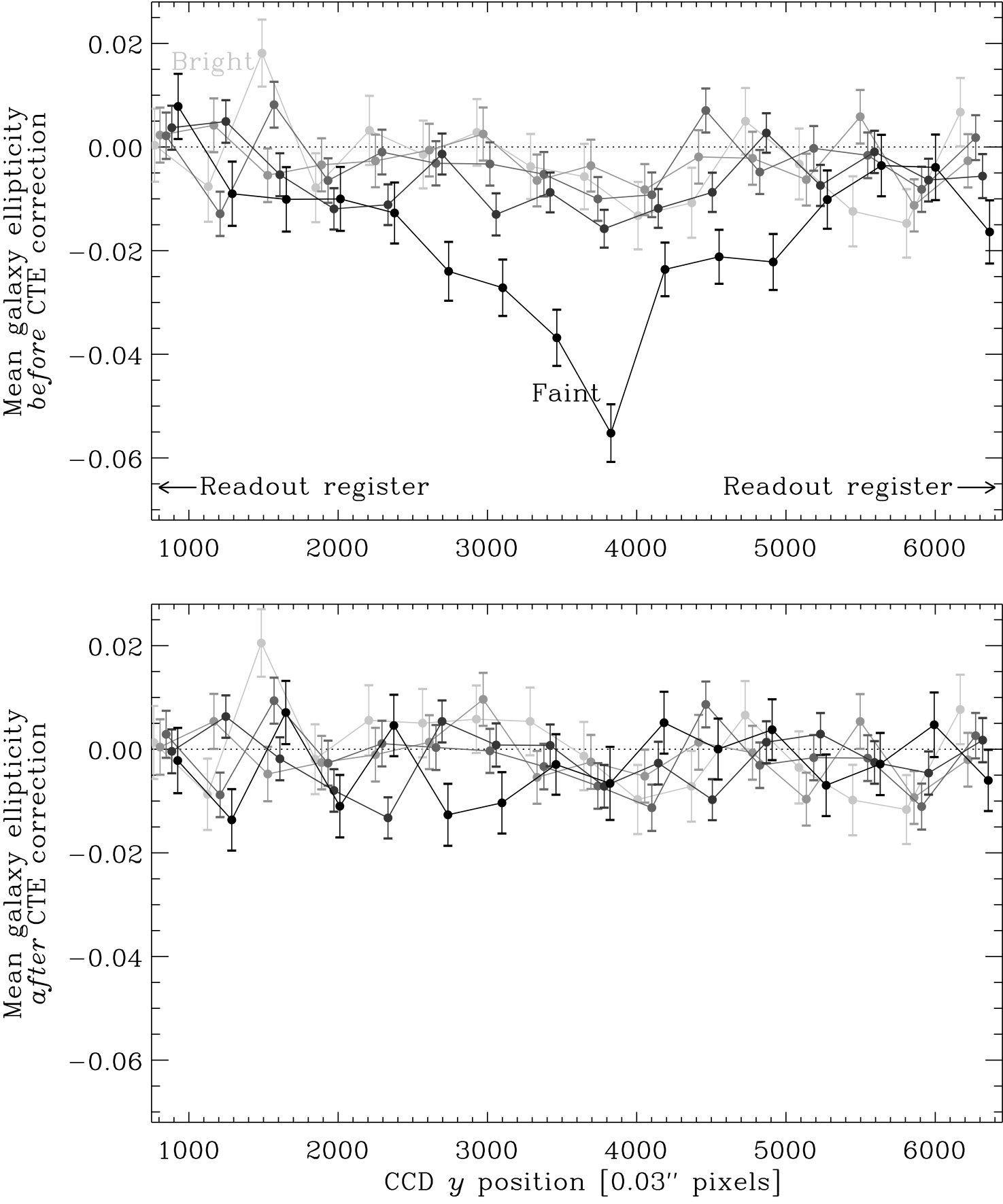 Growth of charge traps over time
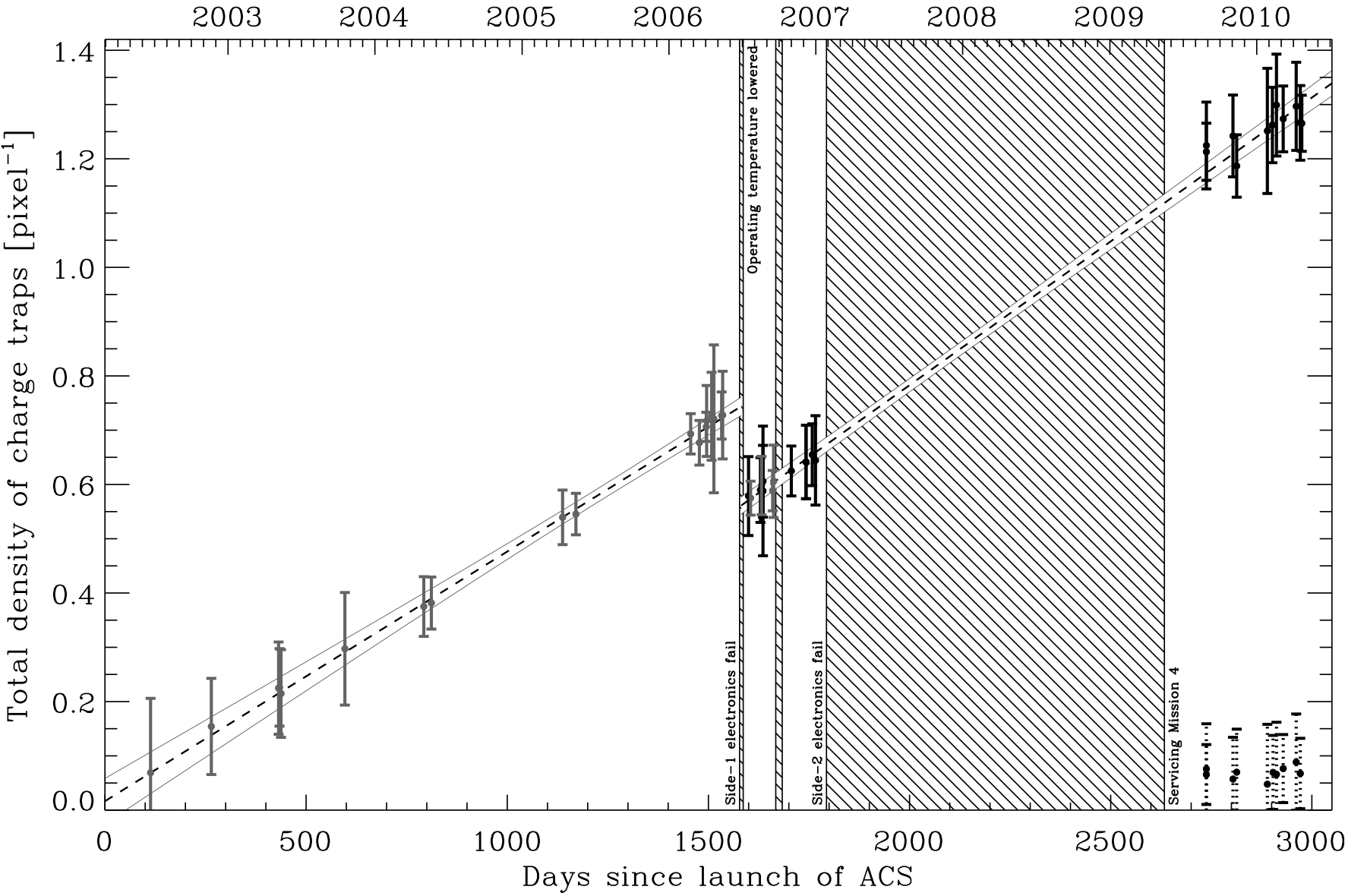 [Speaker Notes: 7-8% spurious shear for smallest, faintest galaxies in the middle of the detector
Half as bad on average throughout the field of view, or for galaxies a magnitude brighter]
Charge Transfer Inefficiency
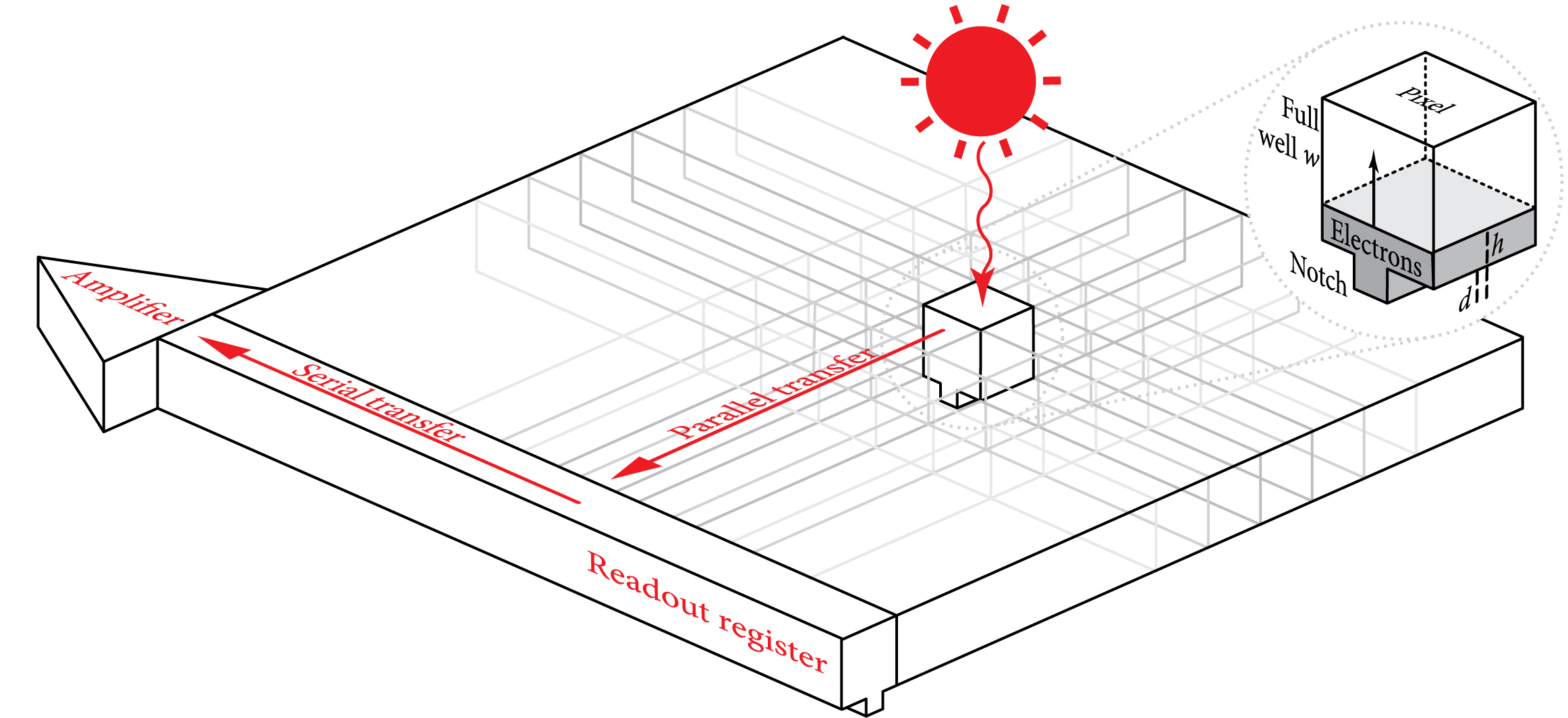 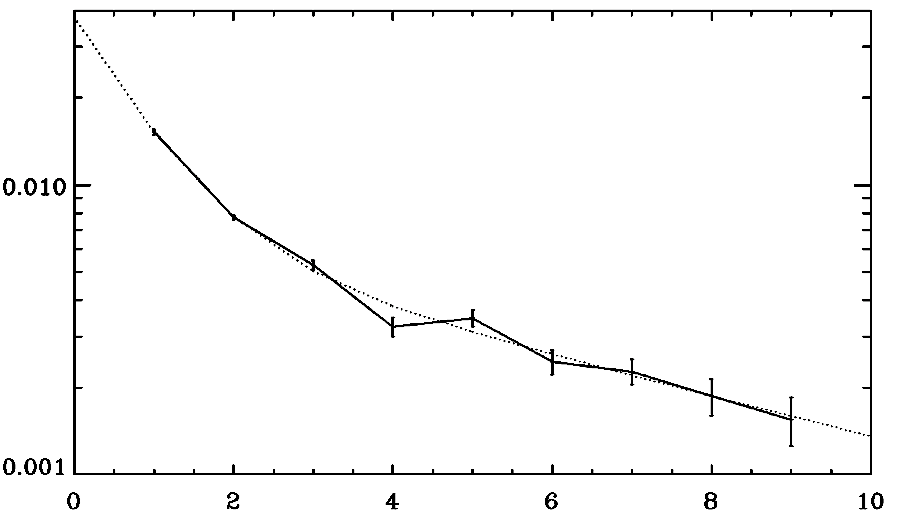 pi - p-i
T
T
T
T
T
T
T
T
T
T
T
T
T
T
T
T
T
T
T
T
T
T
T
T
T
T
T
T
T
T
T
T
T
T
T
T
T
T
T
T
T
T
T
T
T
T
T
T
T
T
T
T
T
T
T
T
T
T
T
T
T
T
T
T
T
T
T
T
T
T
T
T
T
T
T
[Speaker Notes: At this stage, it is just a convolution, so the trailing can be modelled as a component of the PSF…
2 effects: extended sources, leading edge fills traps and masks them from rest
Potential well fills up non-linearly]
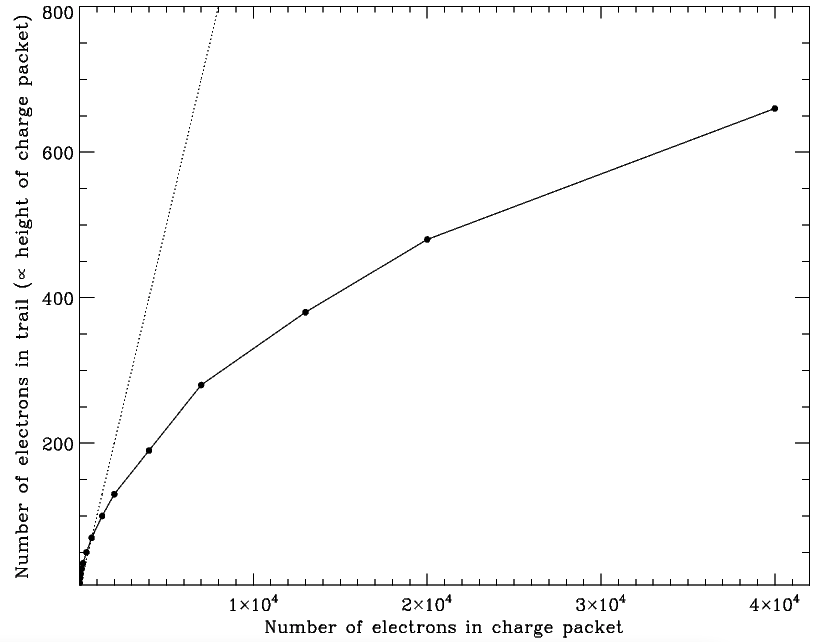 Well filling rate
Anderson & Bedin 2010, ApJ submitted
Blank
[Speaker Notes: We have a physically-motivated model of hardware CCD readout process, which we can mimic in software.
Model has free parameters of characteristic trap release times, trap density and well filling behaviour, but we can measure those using warm pixels.
Now, this is a bit like GREAT08 – we can easily implement the forward process, but want to somehow invert it, and undo the effect.]
Iterative CTI correction using a forward algorithm
(characteristic trap release times, trap density and well filling behaviour)
I				What we want
I + t			What we start with		(A)
I + 2t + t2		After one extra readout	(B)
I – t2			(A)+(A)-(B)				(C)
I + t - t2 - t3	After another readout		(D)
I + t3			(A)+(C)-(D)
I – t4			(A)+(E)-(F)		… etc.
Effect of CTI correction algorithm
Massey et al. 2010, MNRAS 401, 371
Massey 2010, MNRAS submitted
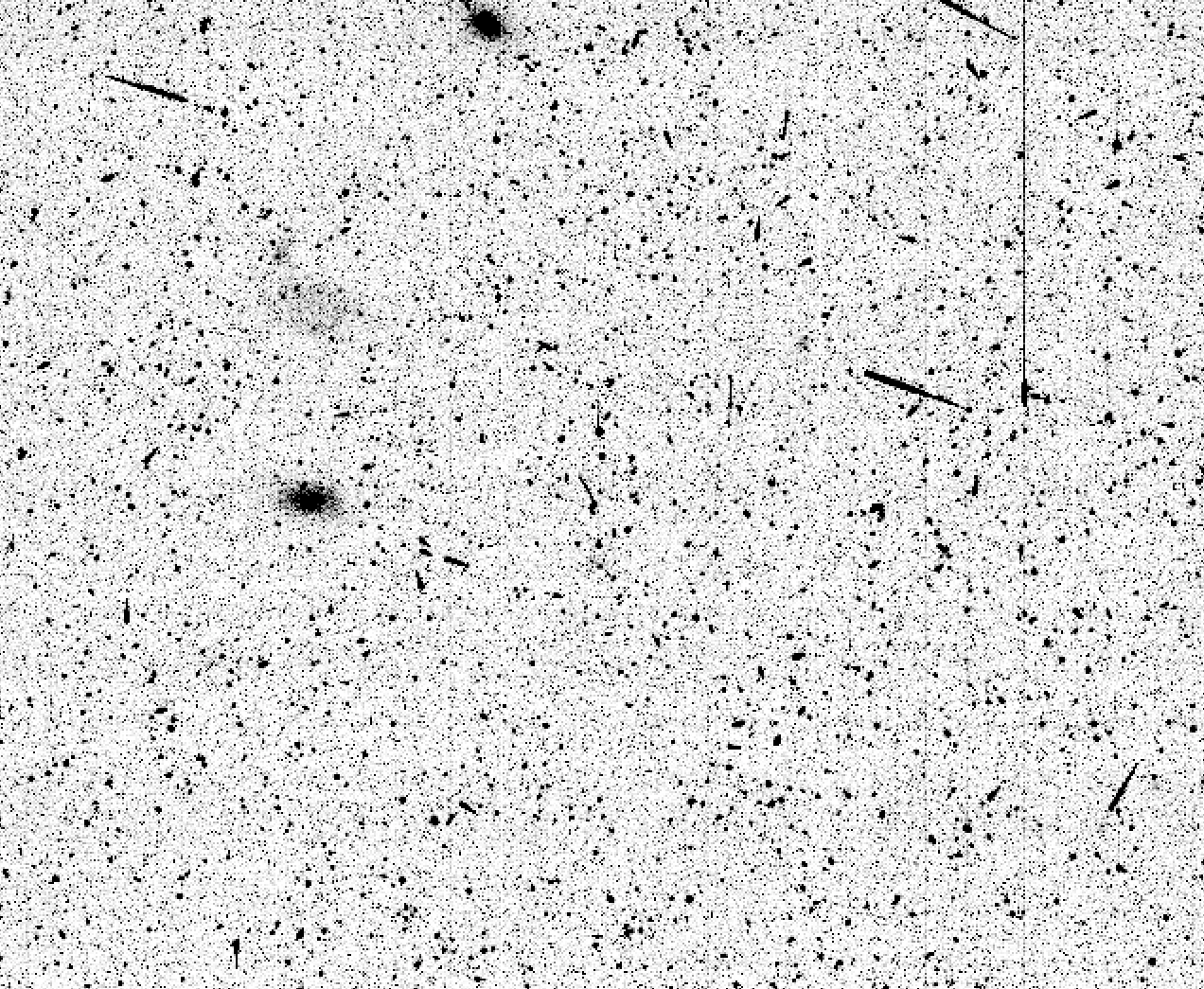 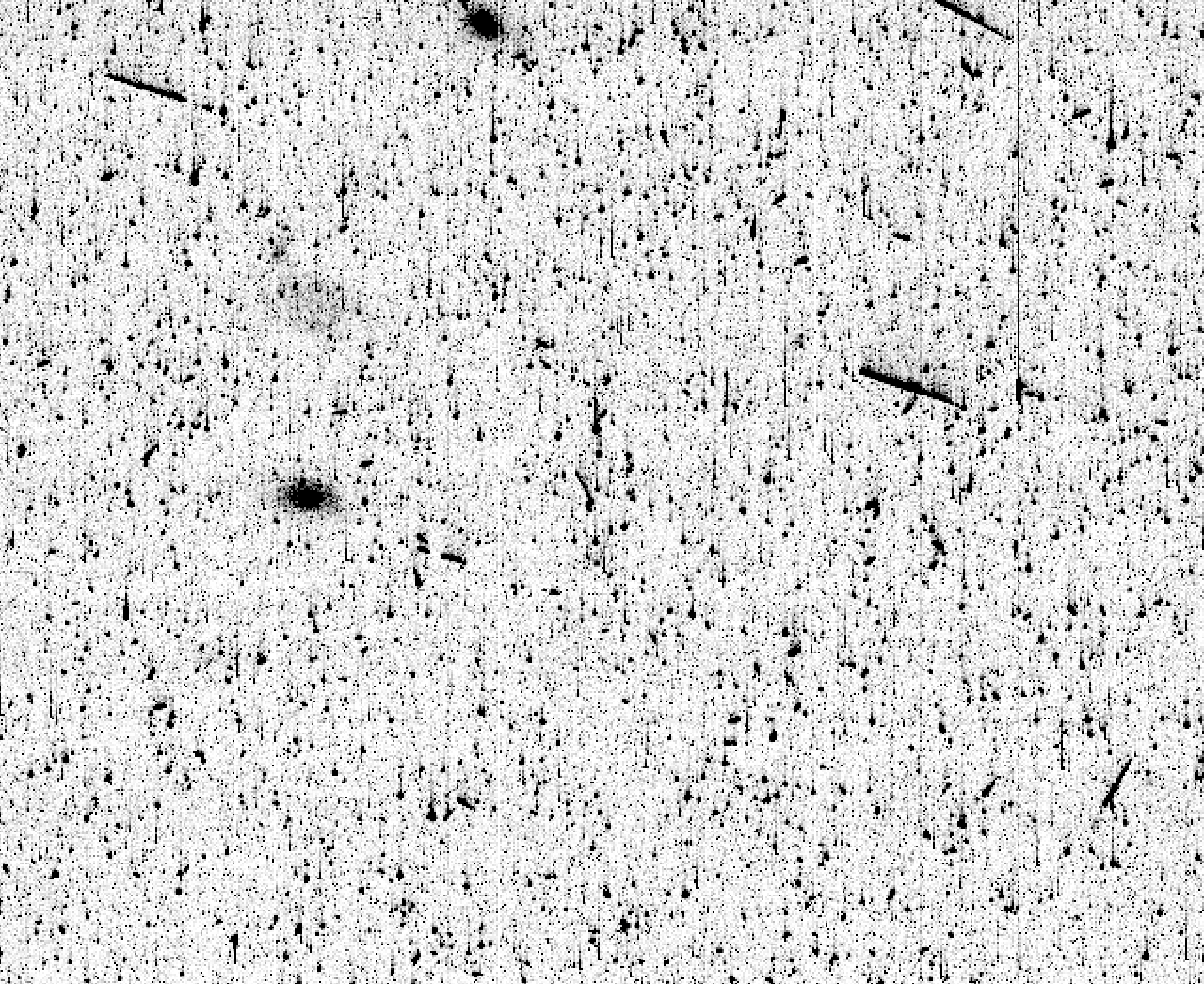 Charge transfer inefficiency during CCD readout creates a spurious, coherent trailing that affects the photometry, astrometry and morphology of faint galaxies.
[Speaker Notes: Pixel-level correction automatically makes images ready for any scientific analysis]
Effective charge trap density
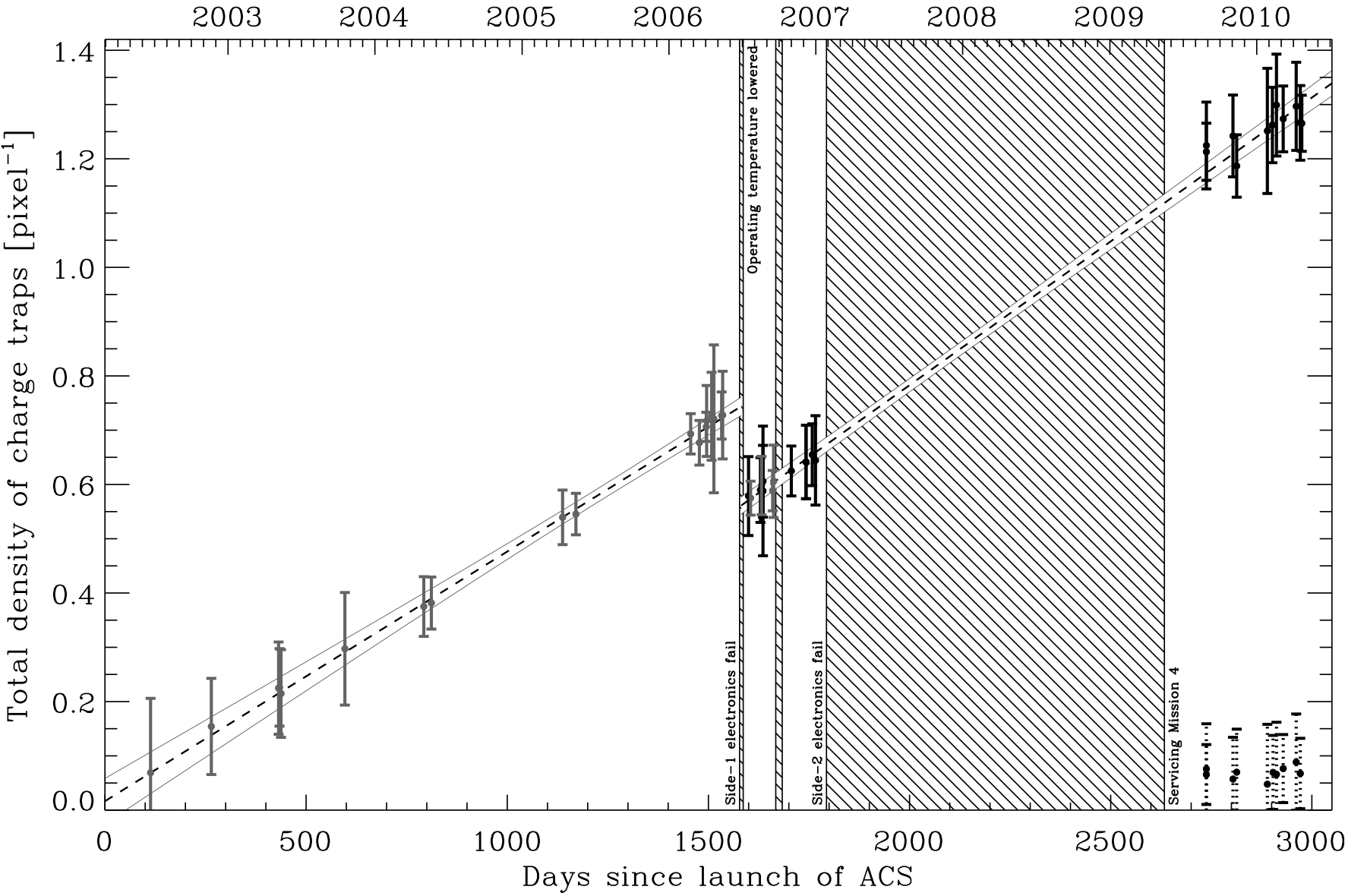 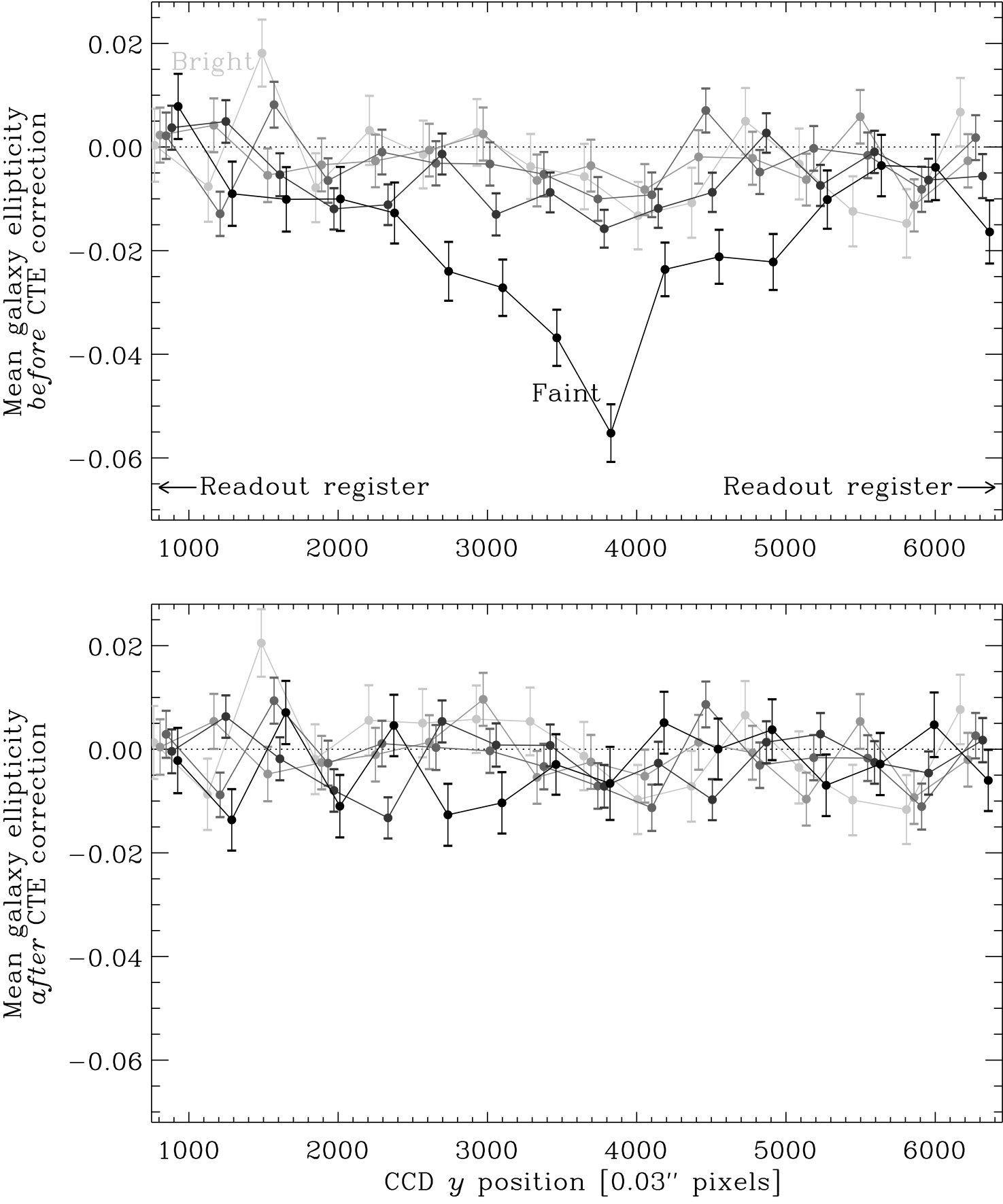 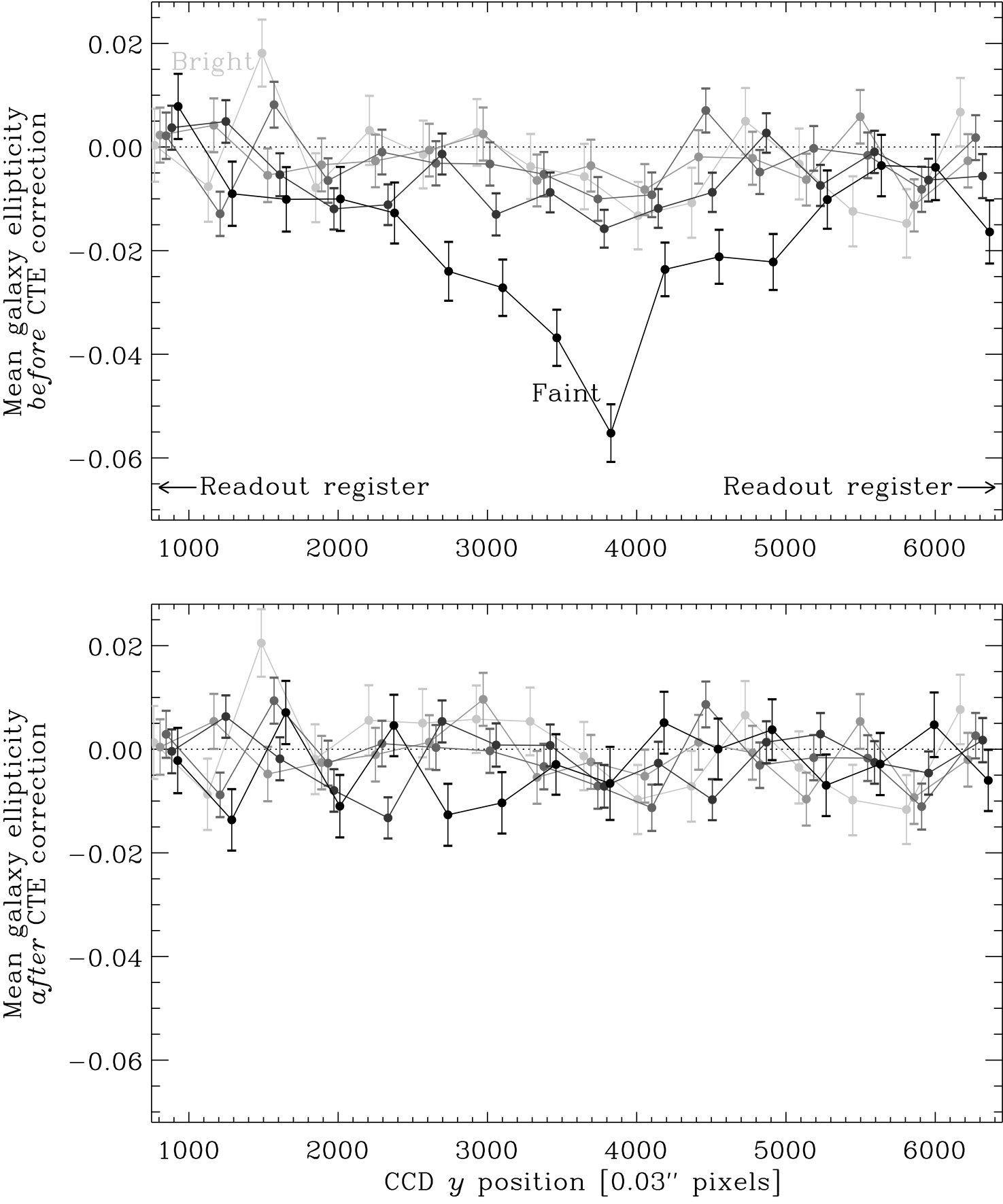 [Speaker Notes: HST/ACS is unusable for lensing without correction
…but software postprocessing  image quality ~6 months after launch

STScI are currently incorporating this correction into the standard CALACS data reduction pipeline.]
Projector system to test near-IR detectors
Non-linearity in detector response Reciprocity failure in detector response Interpixel capacitance Image persistence
18” primary
RoC=1500mm
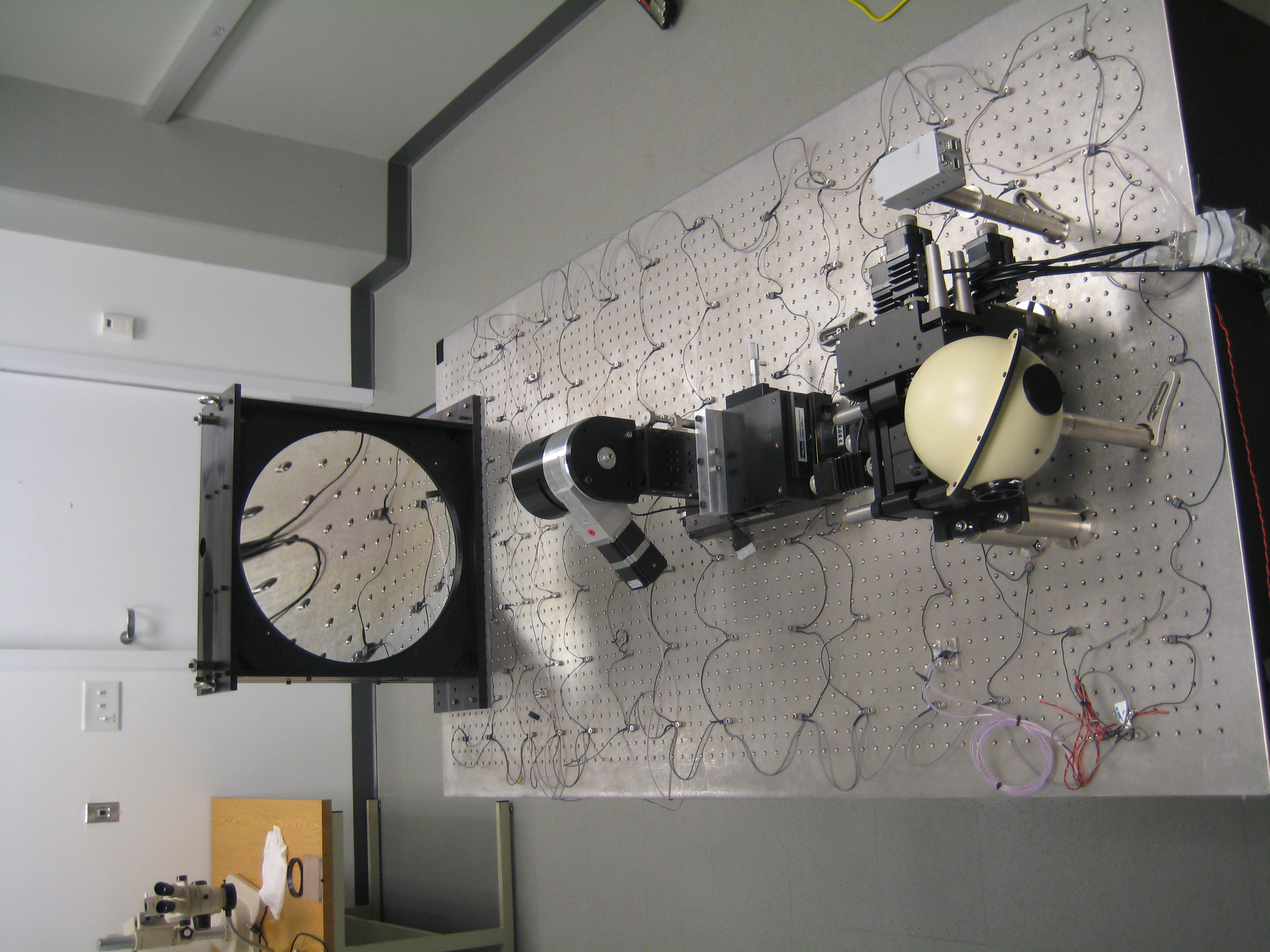 4.25” Secondary
RoC=750mm
(inside)
Pupil stop rotation motor
XYZ stages for secondary
Fold mirror,
Main camera 
& enclosure removed, to show optics
6 axis flexure stage carrying input mask
Integrating sphere currently fed by 650nm LED
Alignment camera
Heaters
[Speaker Notes: Even with radiation-hardened detectors, raw CTI will consume all the shape measurement error budget of JDEM within 5 years. After correction, this is manageable – but the best hardware & software will be needed!]
Conclusions
HST/ACS is unusable for lensing without correction
…but software postprocessing  image quality ~6 months after launch

STScI are currently incorporating this correction into the standard CALACS data reduction pipeline.



Even with radiation-hardened detectors, raw CTI will consume all the shape measurement error budget of JDEM within 5 years. After correction, this is manageable – but the best hardware & software will be needed!
Bulleticity
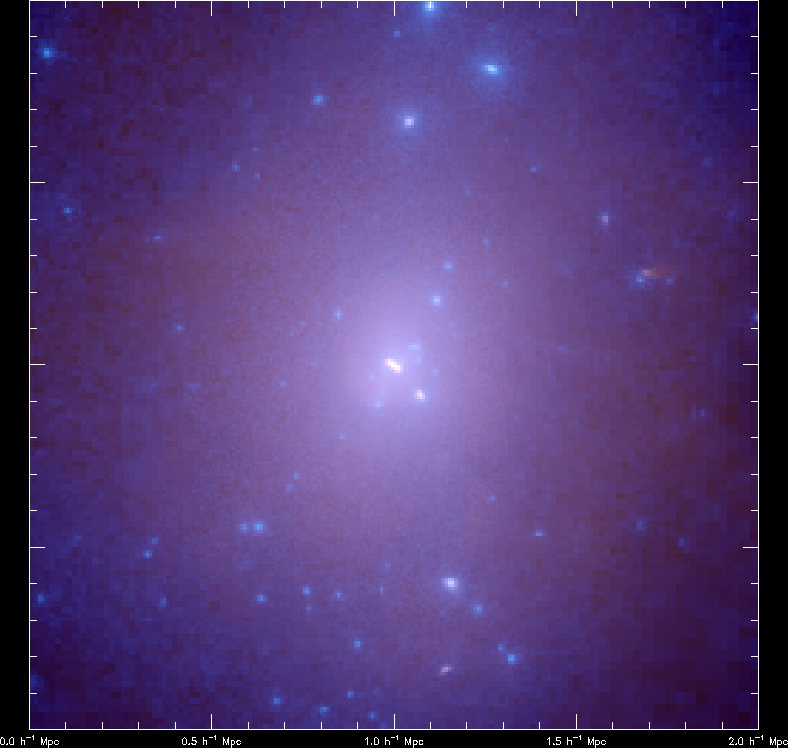 Massey, Kitching & Nagai 
2010, arXiv:1007.1924
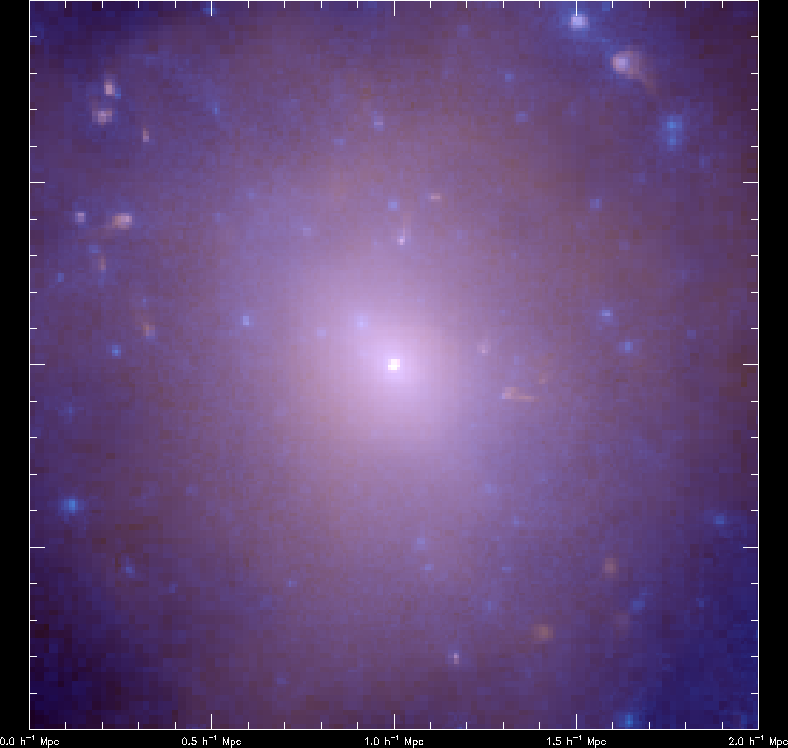 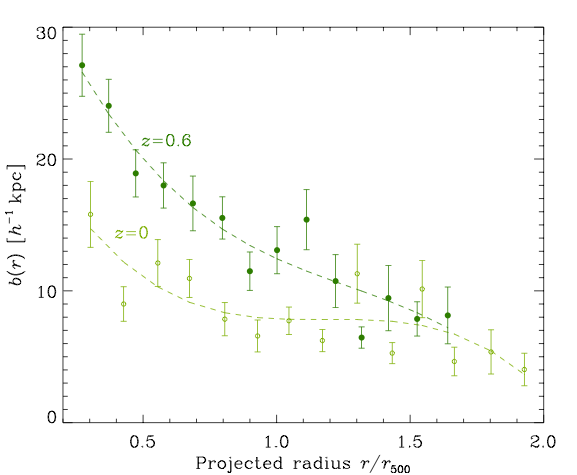 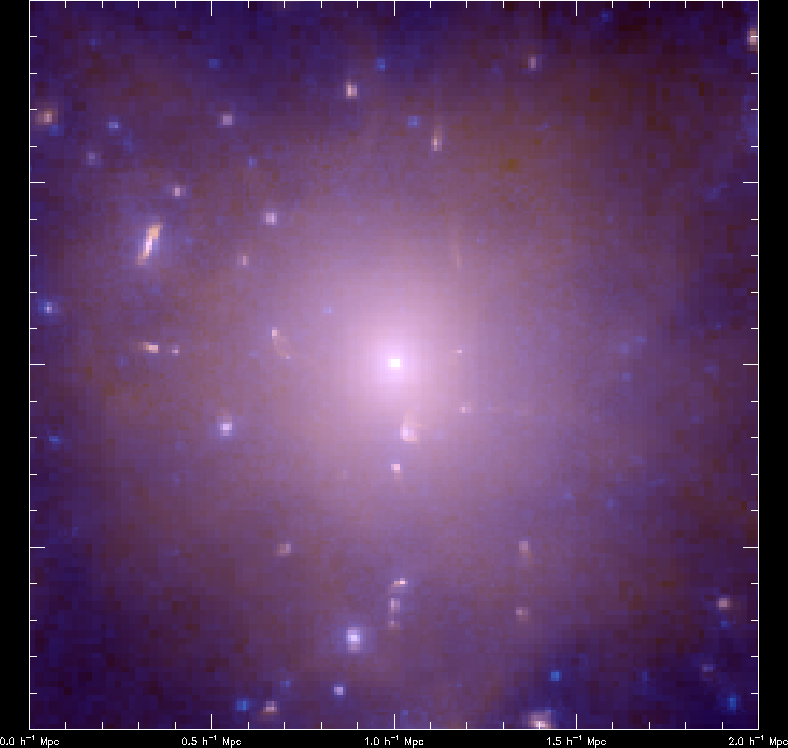 0.5 h-1 Mpc
[Speaker Notes: Ram pressure stripping – star formation & galaxy evolution
Average over phase space of orbits/orientations wrt L.O.S.]
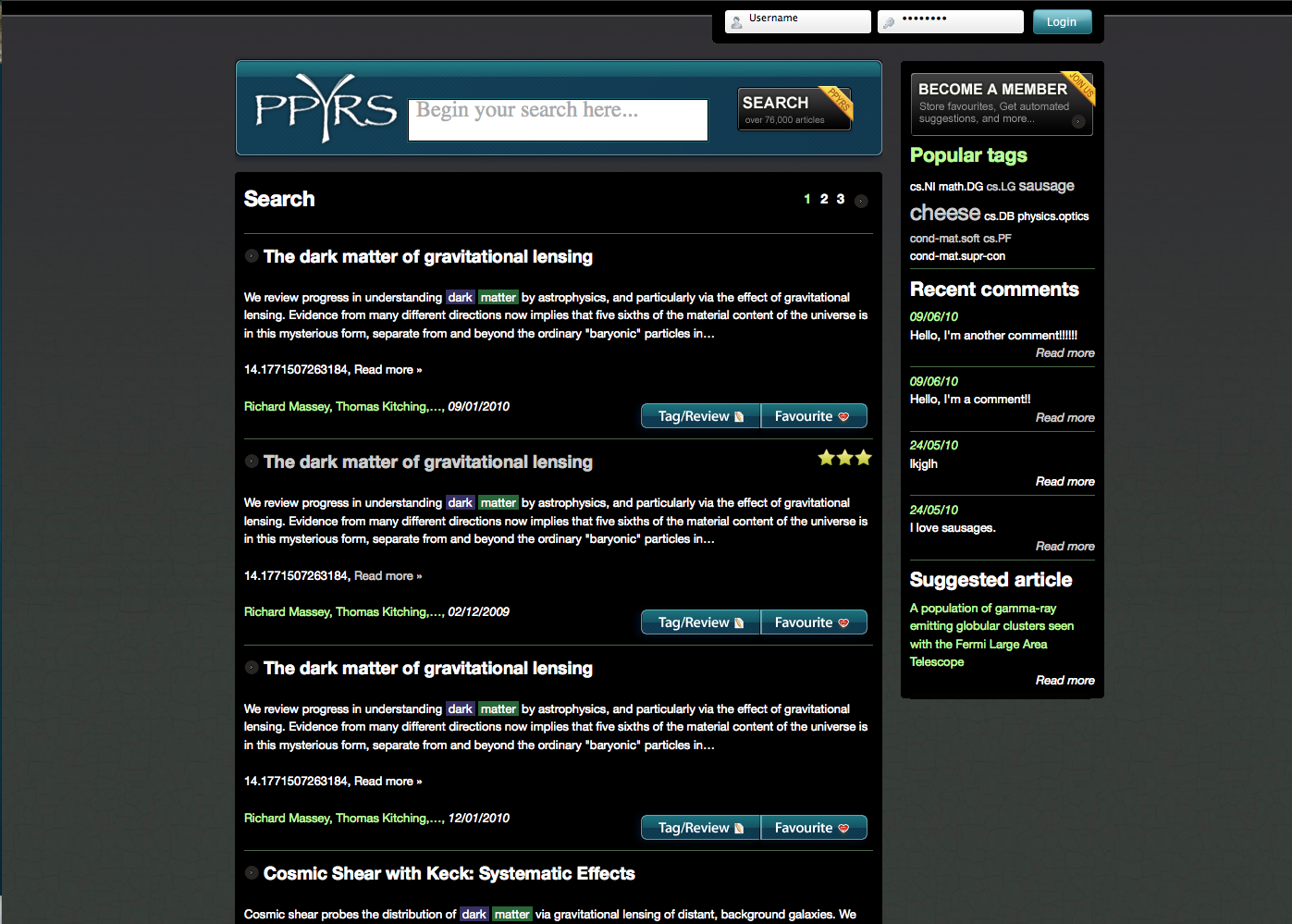 Papyrus
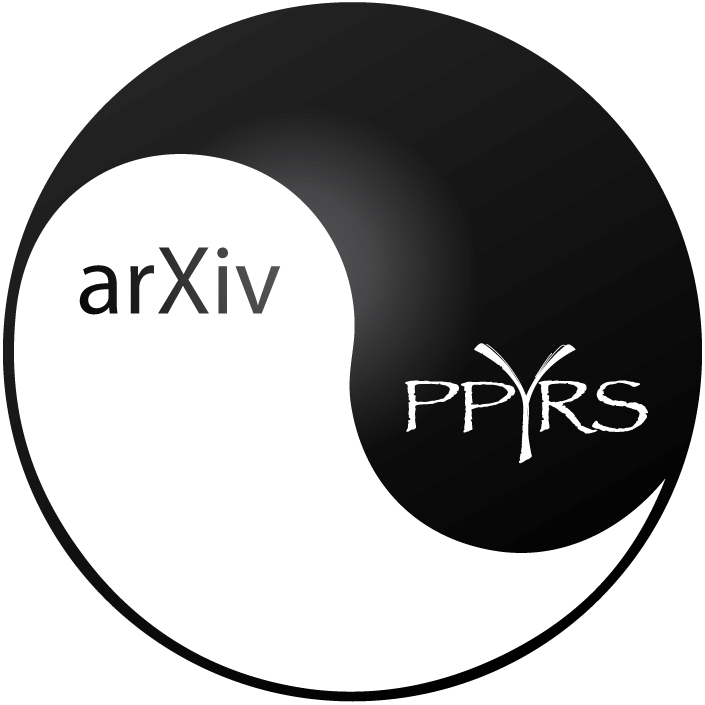 [Speaker Notes: All sorts of money around for this sort of thing. The challenge is in getting the right people together.]
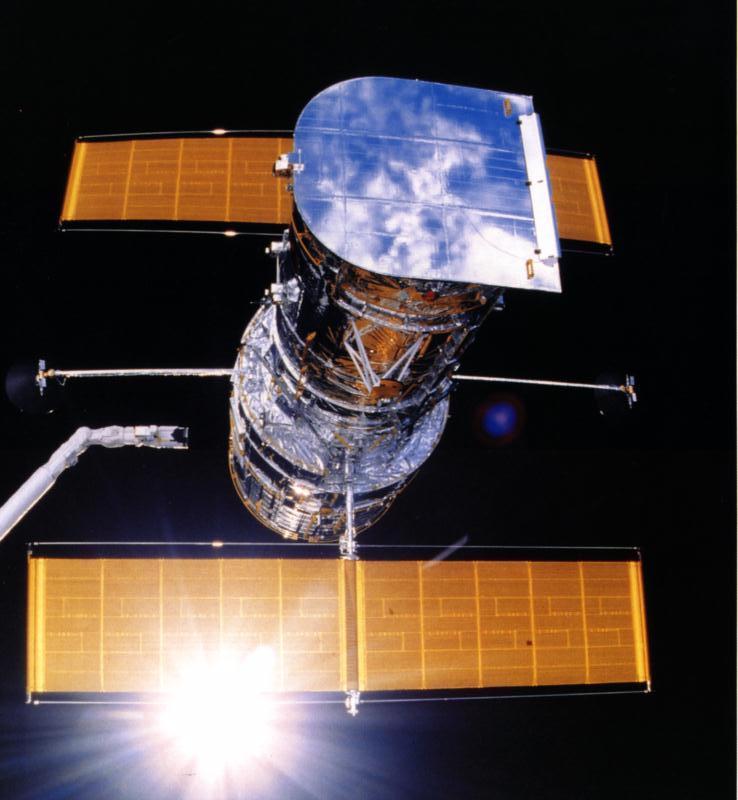 Back to Hubble
Fin
Remaining conundrum
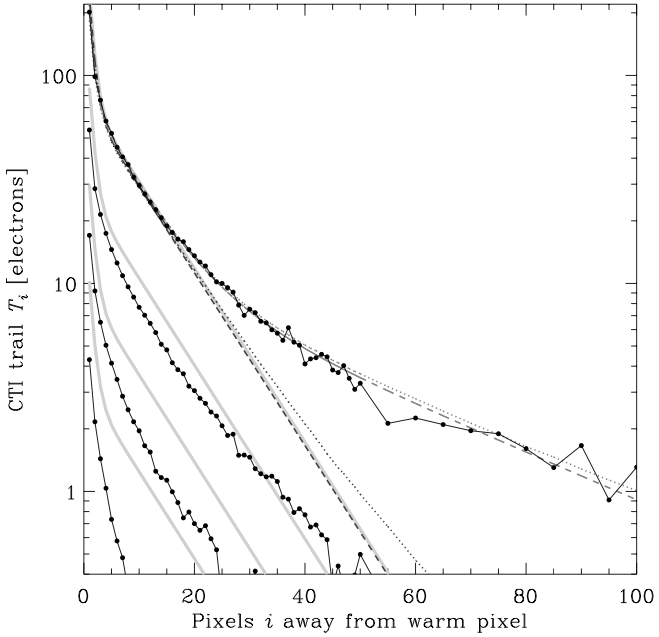 Effect of trap release time
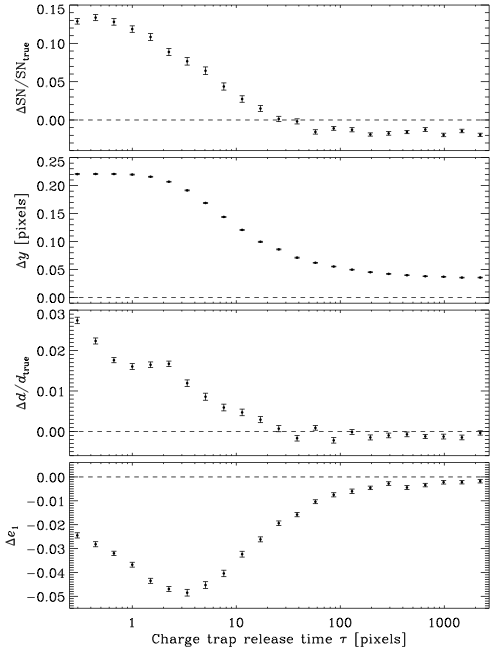 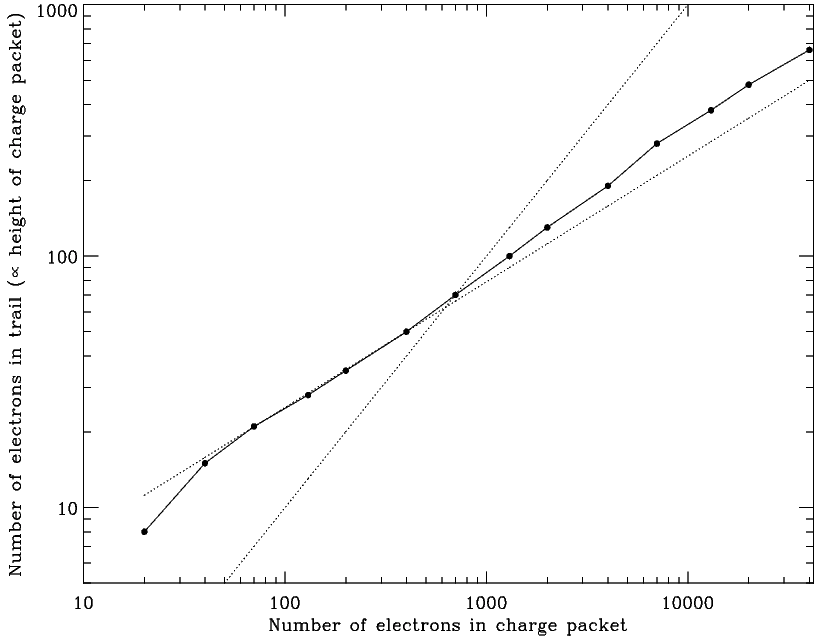 Anderson & Bedin 2010, ApJ submitted
Fin
Charge Transfer Inefficiency
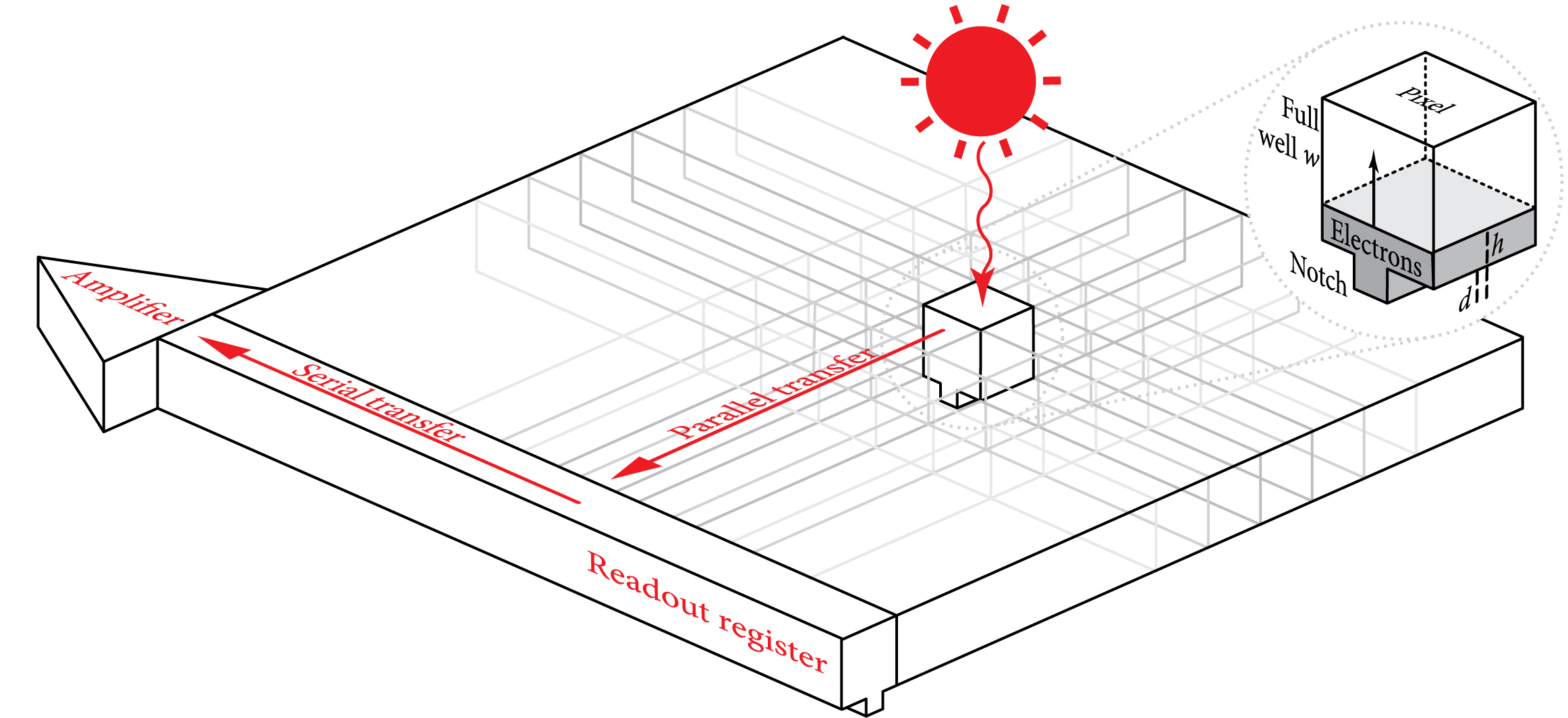 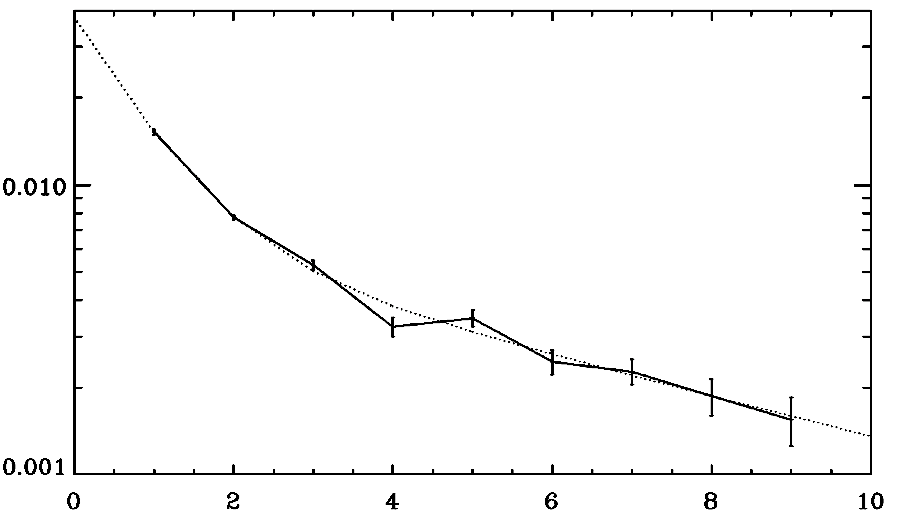 pi - p-i
[Speaker Notes: At this stage, it is just a convolution, so the trailing can be modelled as a component of the PSF…
2 effects: extended sources, leading edge fills traps and masks them from rest
Potential well fills up non-linearly]